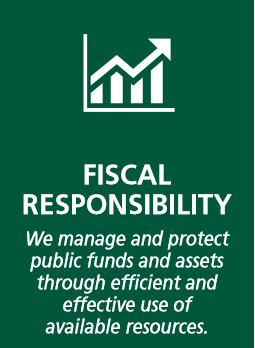 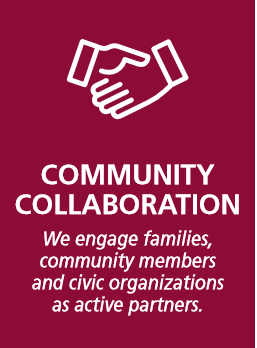 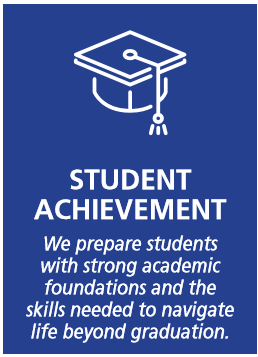 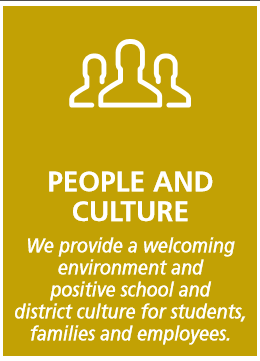 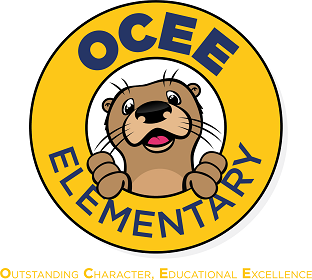 Increase the percentage of students and parents that would recommend Ocee ES as a place for students to develop as well-rounded citizens.
Increase the number of collective impact projects that support school-wide initiatives.
Reduce the number of audit findings for Student Activity Funds and ensure effective management of funds between schools and School Governance Councils.
40% of all 3rd graders will perform in the highest performance band in ELA on state-mandated assessments.
Outcomes: What will success look like for our school?
50% of all 5th graders will perform in the highest performance band in science and math on state-mandated assessments.
Increase the percentage of staff that would recommend Ocee ES as a place to grow professionally and personally.
Increase the percentage of students, staff, and community members that would agree Ocee ES acknowledges and celebrates cultural diversity.
Balanced Literacy:Provide evidence-based, explicit literacy
instruction; personalized supports; and resources across content areas so each student will achieve above average
growth each year.
Student Leadership: Leverage school frameworks, curriculum, and mentorship opportunities to build student self-worth, service mindsets, and leadership potential.
Developing Active Partnerships: Engage parent, community, business, education, and service partners to streamline supports to the academic and cultural goals of the school.
Effective Budgeting:Utilize the FCS modified zero-based budgeting process to ensure that resources are used effectively and efficiently to impact school goals.
Initiatives: What will we do to achieve success?
S.T.E.A.M. Focused Instruction:
Through innovative & emerging instructional strategies, develop student knowledge & abilities to apply STEM principles in academic & real-world settings.
Staff Growth:
Create the conditions for all staff to build their instructional toolbox, leadership capacity, and personal well-being.
Cultural Awareness & Celebration: Leverage instructional resources,  students, staff, and community stakeholders to celebrate our cultural differences and similarities.
Evidence of progress: How will we know that the initiative is working?
Outcomes: What will success look like for our school?
Initiatives: What will we do to achieve success?
Critical actions: What major actions will we complete and by when?
Lucy Calkins Writing Units of Study Implementation and Professional Development
Lucy Calkins Reading Units of Study Implementation and Professional Development
Training and implementation on daily, effective, and explicit phonics instruction for all grade levels
Provide Access to aligned balanced literacy resources and leveled libraries for teachers and students
Align instructional resources and practices to Fountas & Pinnell reading levels K-5
Fastbridge reading growth percentiles (national benchmark)
Student Fountas & Pinnell Age Appropriate Reading Levels  
Funding dollars allocated to purchasing classroom resources and instructional materials related to units of study implementation
Implementation data related to phonics, reading workshop, and writing workshop
40% of all 3rd graders will perform in the highest performance band in ELA on state-mandated assessments.
Change Leader: Jen Sweigart
Balanced Literacy
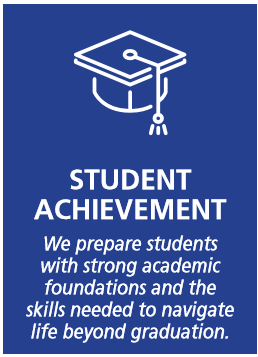 Professional Learning Community Focus on Targeted Talk and Problem-Based Learning Strategies
Professional Development, Creation, and Use of Common Formative Assessments in Math & Science
Access to S.T.E.M.-related enrichment activities during the school day
Access to afterschool S.T.E.M. enrichment activities
Fastbridge Math Growth Percentiles (national benchmark)
Number of Common Formative Assessments used to drive instructional decisions during PLC’s
PLC Implementation Metric
Number of S.T.E.M. Activities students are exposed to in-class annually
Number of students exposed to afterschool S.T.E.M. extension activities
50% of all 5th graders will perform in the highest performance band in science and math on state-mandated assessments.
STEAM Focused Instruction
Change Leader: Shannan LaPorte
2
Strategic Plan: Ocee ES
Evidence of progress: How will we know that the initiative is working?
Outcomes: What will success look like for our school?
Initiatives: What will we do to achieve success?
Critical actions: What major actions will we complete and by when?
Positive Behavior Intervention Supports (PBIS) Implementation
Student Leadership Development Program
Student-to-Student Mentorship Program
Adult-to-Student Mentorship Program
Student Service Learning Opportunities
Student Emergency Response Team
State PBIS Walkthrough Implementation Forms
# of students and student groups exposed to aligned leadership development curriculum
# of students engaged in mentoring opportunities (student-to-student/student-to-adult)
# of students participating in student-led emergency response team projects
Increase the percentage of students and parents that would recommend Ocee ES as a place for students to develop as well-rounded citizens.
Change Leader: Renee Corley
Student Leadership
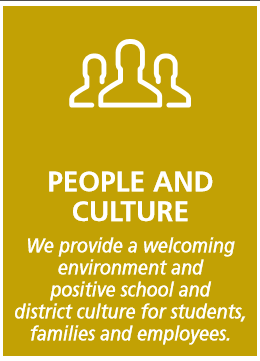 Instructional Professional Development for Staff
Leadership Professional Development for Staff
Teacher-to-Teacher Mentorship Program
Staff Wellness Initiative (Work/Life Harmony)
# of professional development conferences attended aligned to strategic plan initiatives and critical actions
Implementation data from job-embedded professional development
Satisfaction data from new teachers about mentorship experiences
Number of teachers trained on how to coach/mentor
Number of employees engaged in leadership opportunities at the school/district level
Number of employees promoted to leadership positions outside of the classroom
Staff perception results about the ability to grow professionally and personally at Ocee ES
Increase the percentage of staff that would recommend Ocee ES as a place to grow professionally and personally.
Staff Growth
Change Leader: Ryan Moore
Strategic Plan: Ocee ES
3
Evidence of progress: How will we know that the initiative is working?
Outcomes: What will success look like for our school?
Initiatives: What will we do to achieve success?
Critical actions: What major actions will we complete and by when?
Transition from PTA to PTO (Ocee Elementary Foundation)
Build Catalogue of Local Business/Community/Service Partners
Develop Clear School Communication and Branding Guide
Align Partners to Support Instructional Initiatives
Develop Partner Support Communication Plan (How can you help?)
Establish Student Mentor Cohort
PTO Dollars Raised
Business Community Partner Dollars and In-Kind Raised
# of Events Supported by Partner Organizations
# of Collective Impact Projects Aligned to Strategic Plan
Perception data related to communication outreach from parents/community members
Number of community members/parents/partners participating in mentorship training opportunities at the school
Increase the number of collective impact projects that support school-wide initiatives.
Change Leader: Karin Kraker
Developing Active Partnerships
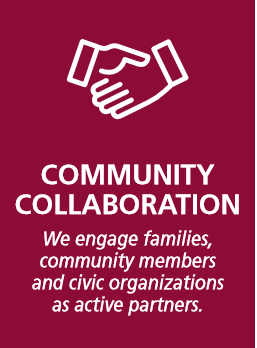 Expand cultural celebration calendar of events
Collaboratively determine PTO cultural arts assembly programming
Integrate cultural responsiveness learning opportunities to student groups and staff
Reevaluate parent outreach to ensure that all parents and families are represented and included in school culture
Explore opportunities for after-school programming options related to cultural awareness
# of events held during and outside of school hours that celebrate Ocee’s cultural diversity
Implementation data of culturally responsive practices in classrooms
# of events held in the community to reach all parents groups
Percentage of after-school programming options related to cultural awareness
Perception data about Ocee’s ability to acknowledge and celebrate cultural diversity
Increase the percentage of students, staff, and community members that would agree Ocee ES acknowledges and celebrates cultural diversity.
Cultural Awareness & Celebration
Change Leader: Tracey Murray
Strategic Plan: Ocee ES
4
Evidence of progress: How will we know that the initiative is working?
Outcomes: What will success look like for our school?
Initiatives: What will we do to achieve success?
Critical actions: What major actions will we complete and by when?
Minimize monthly deficits by monitoring the budget
Principal and administrative staff will review the Budget Accountability Report (BAR) monthly
SGCs will monitor school General Fund on a quarterly basis
Average monthly deficits  are 1 or less each month
Carryover is projected to be less than 5% at the end of the school year
Reduce the number of audit findings for Student Activity Funds and ensure effective management of funds between schools and School Governance Councils.
Effective Budgeting
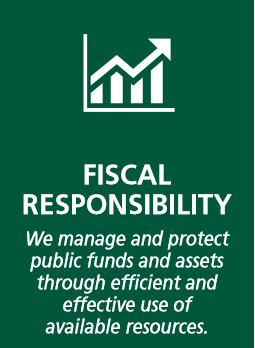 Strategic Plan: Ocee ES
5